ЗОЛОТОЕ КОЛЬЦО РОССИИ
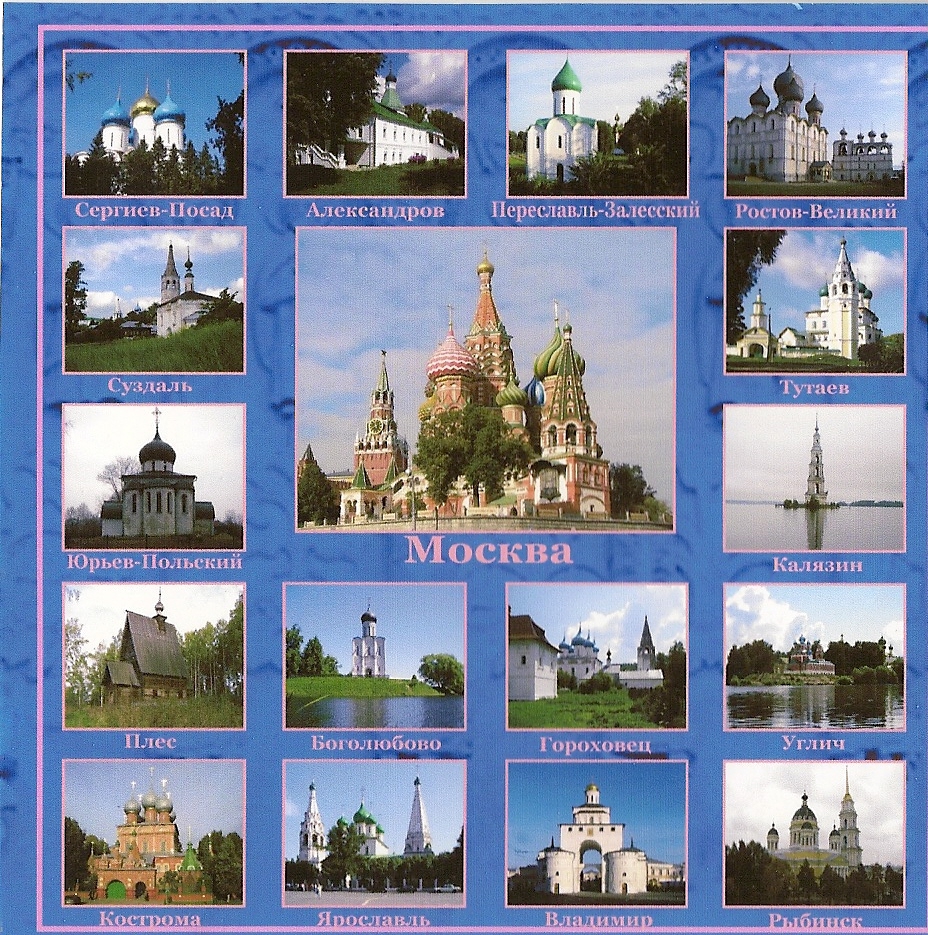 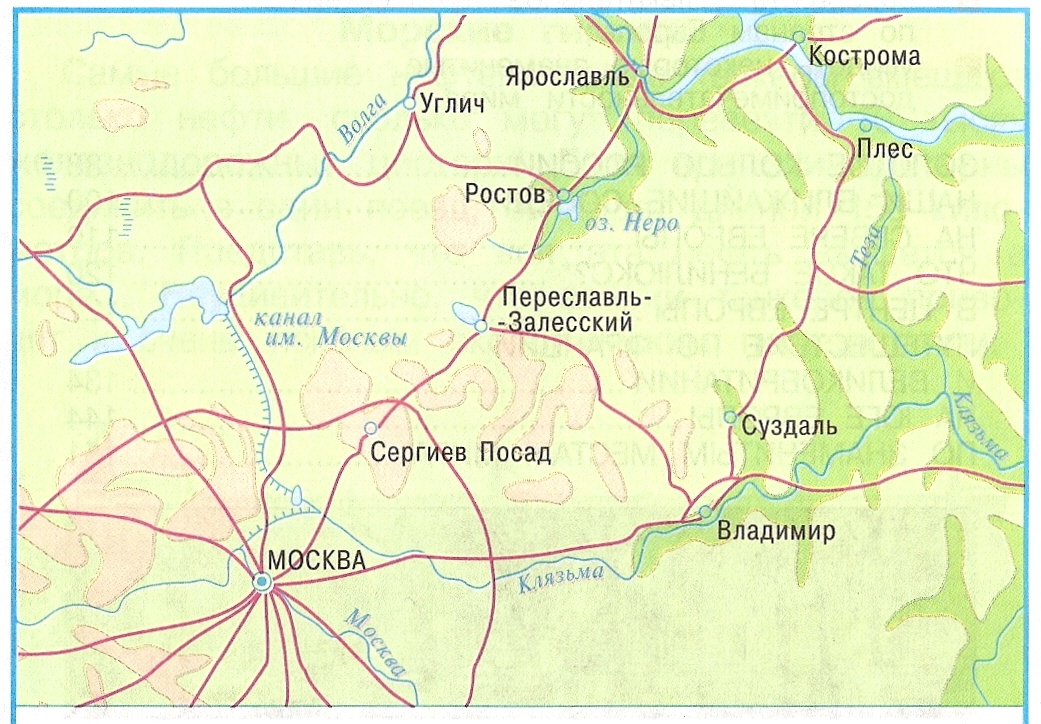 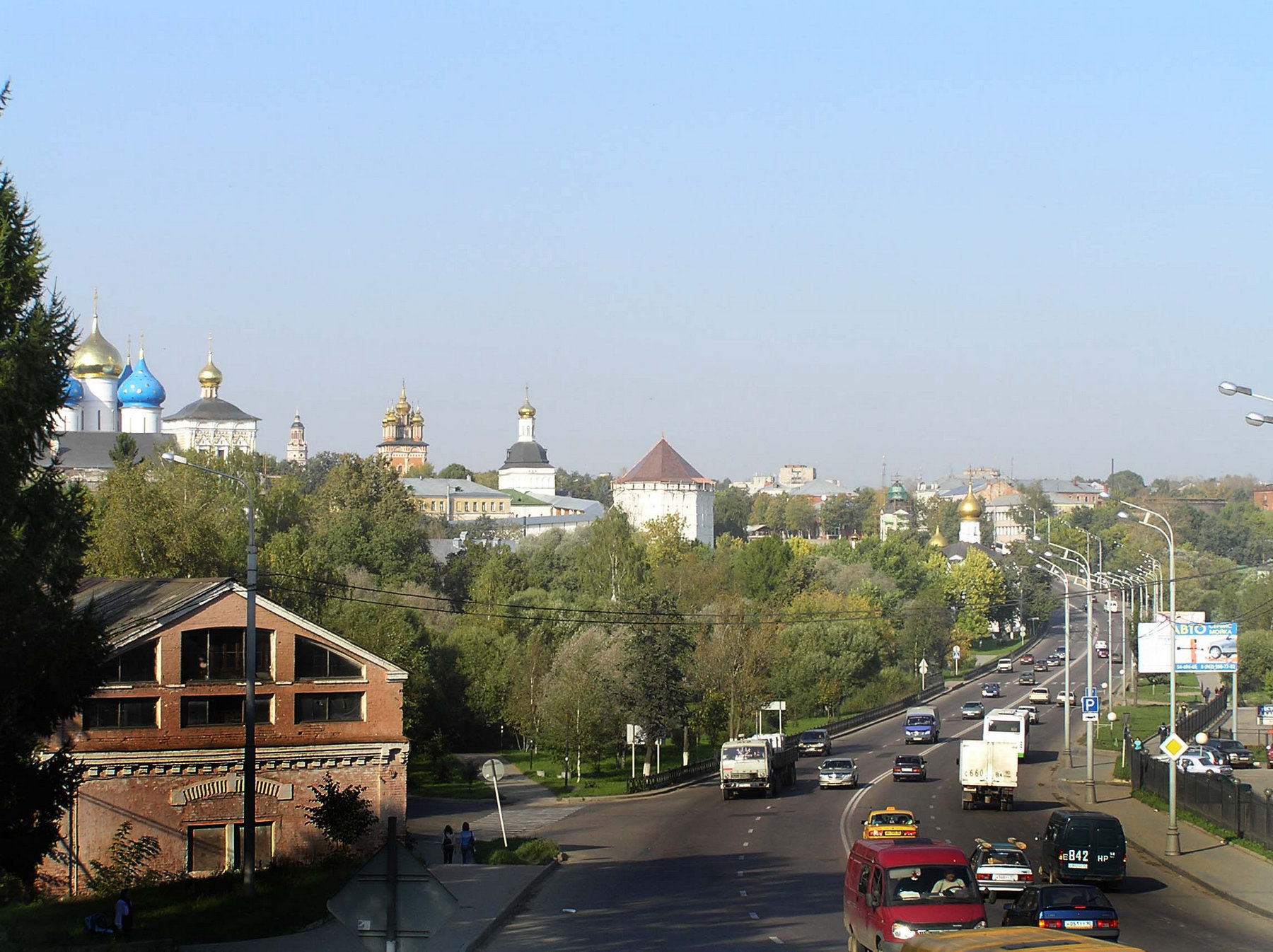 Сергиев Посад
Сергиев Посад
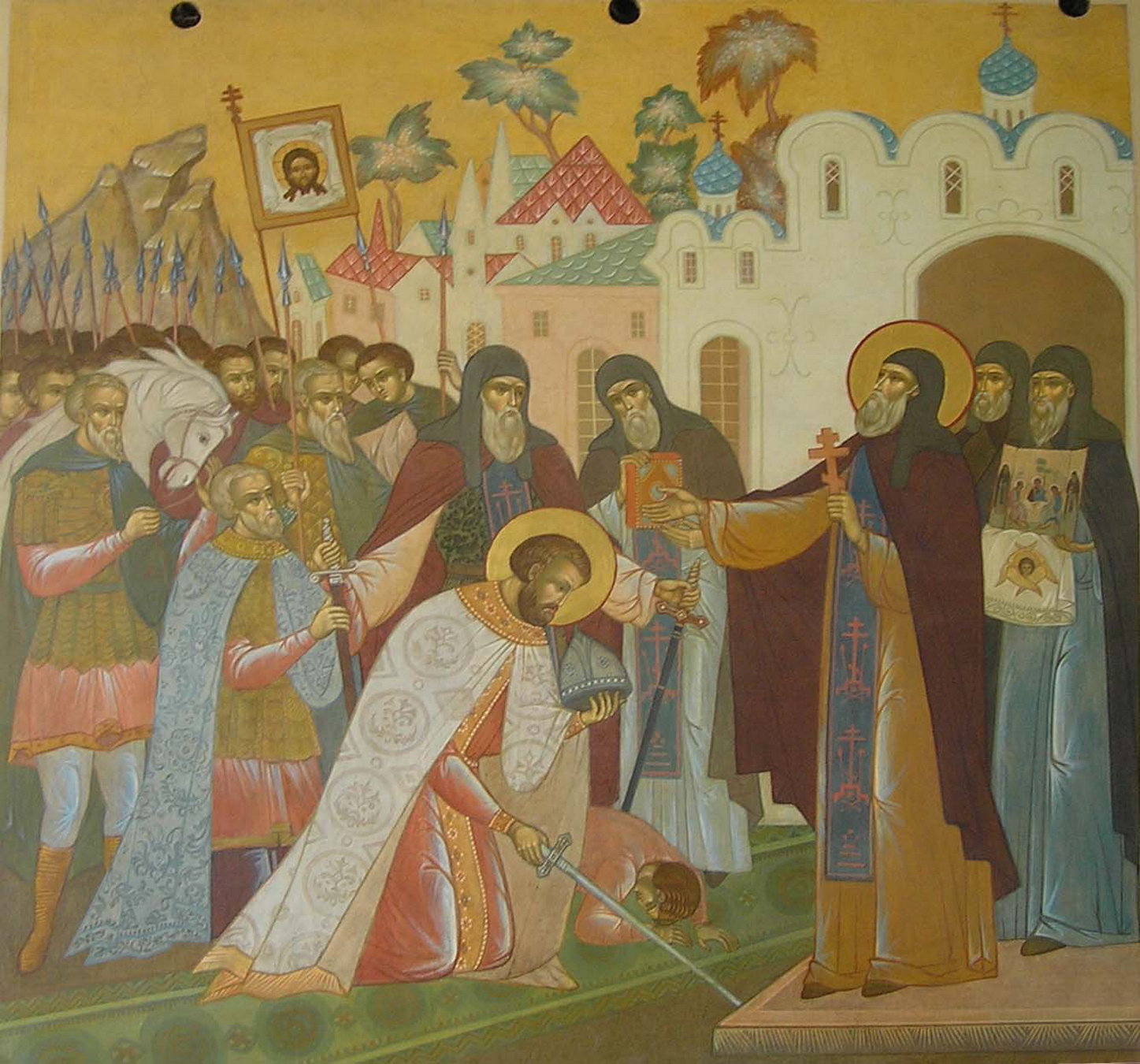 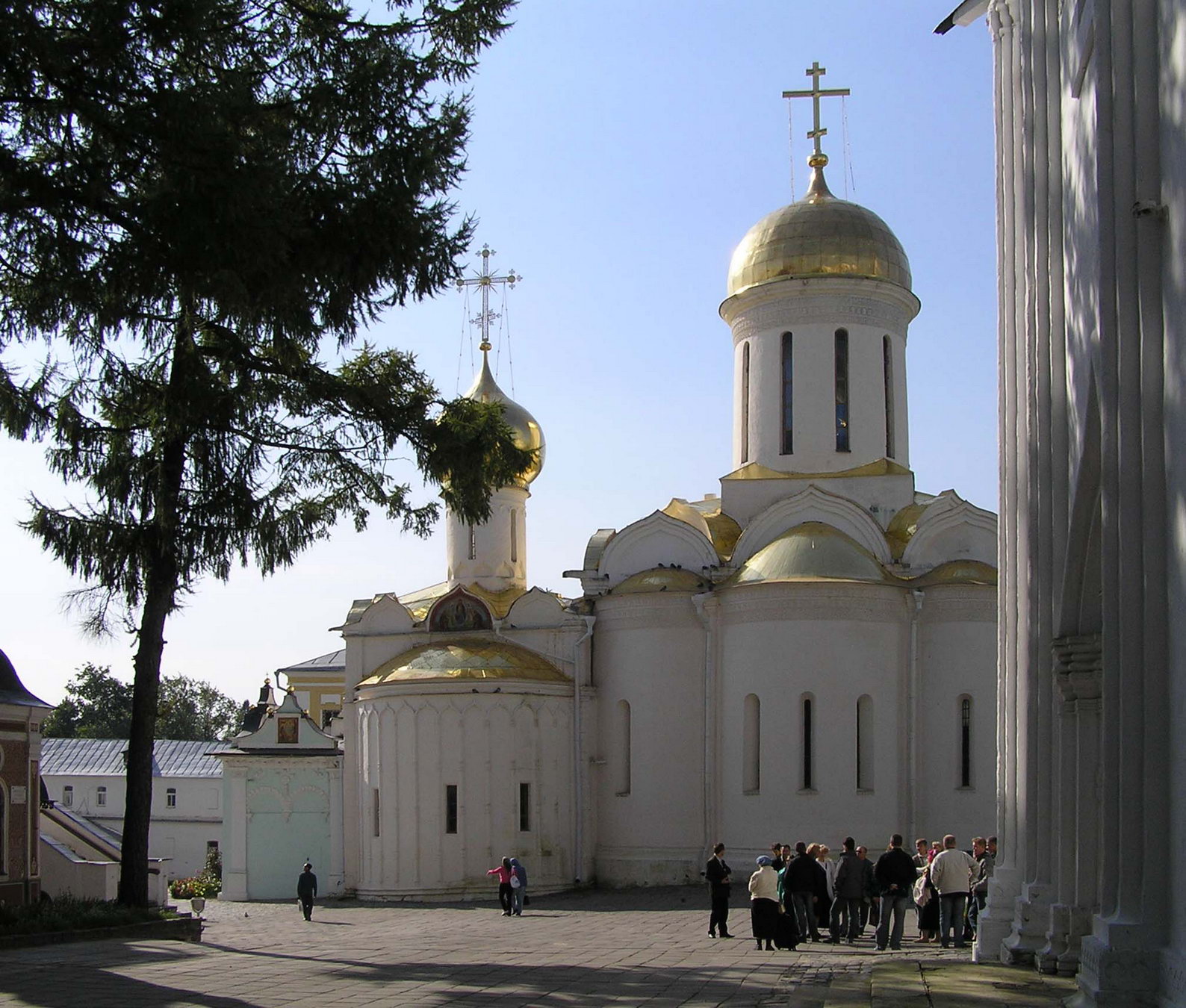 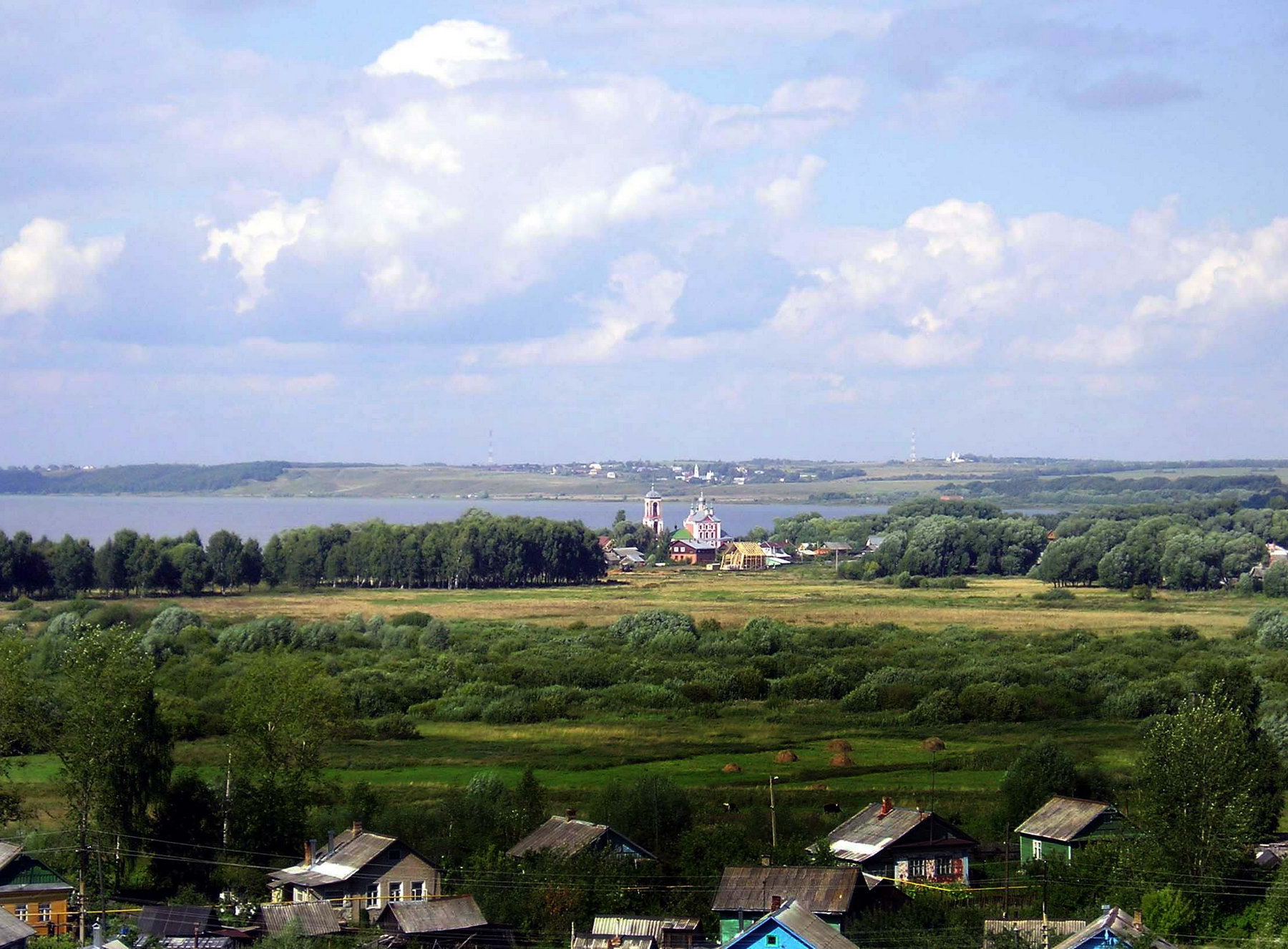 Переславль-Залесский
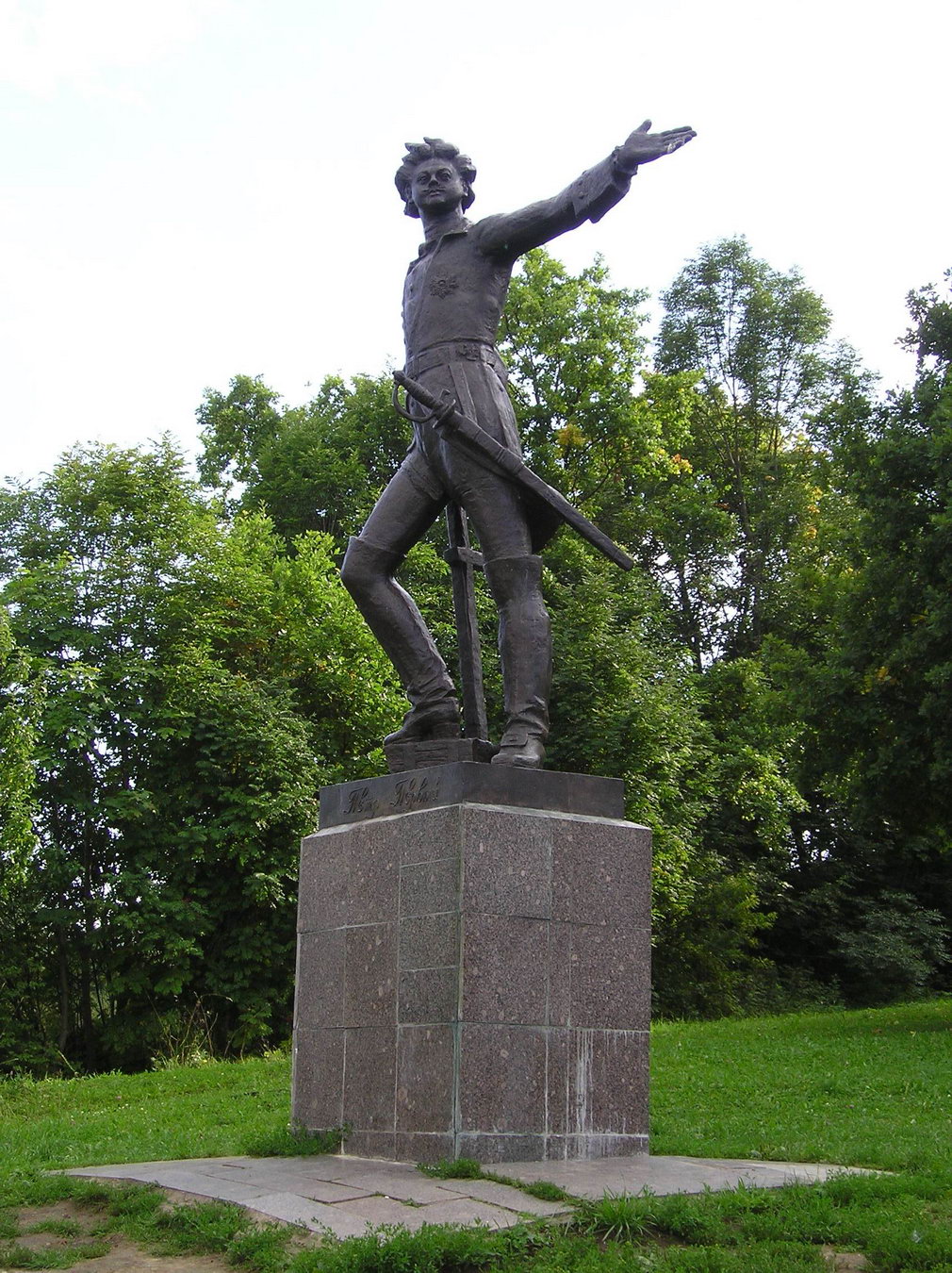 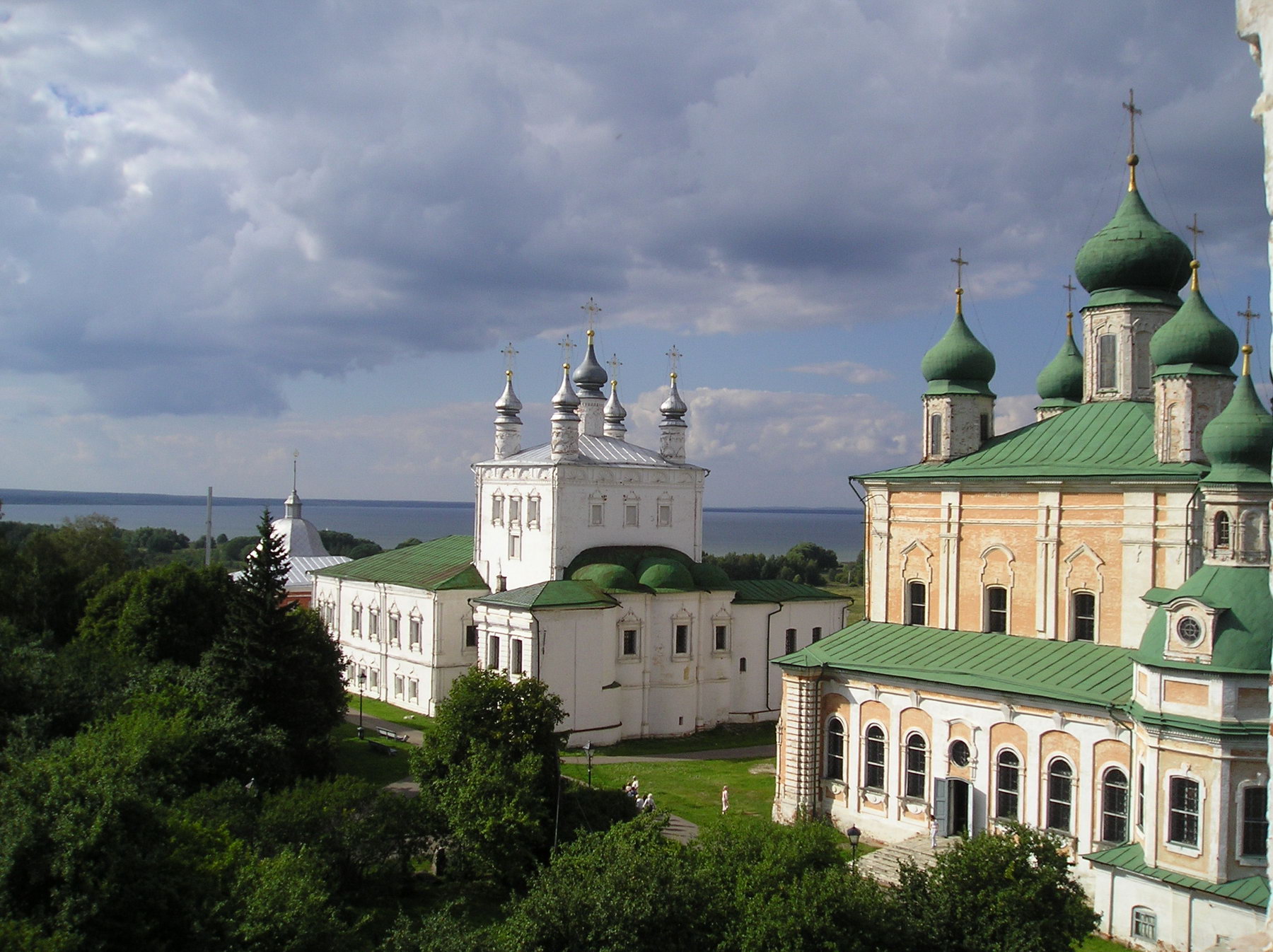 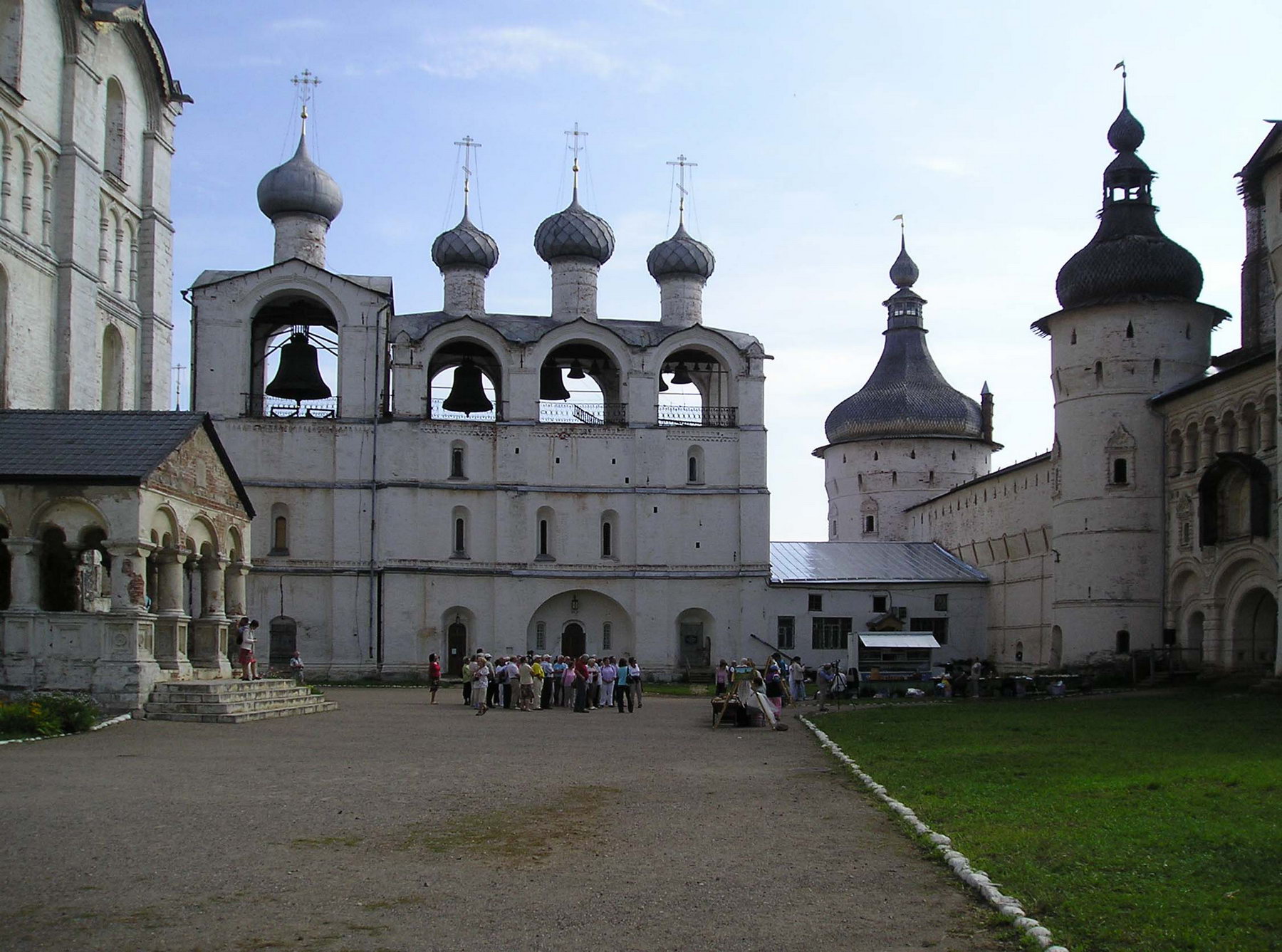 Ростов
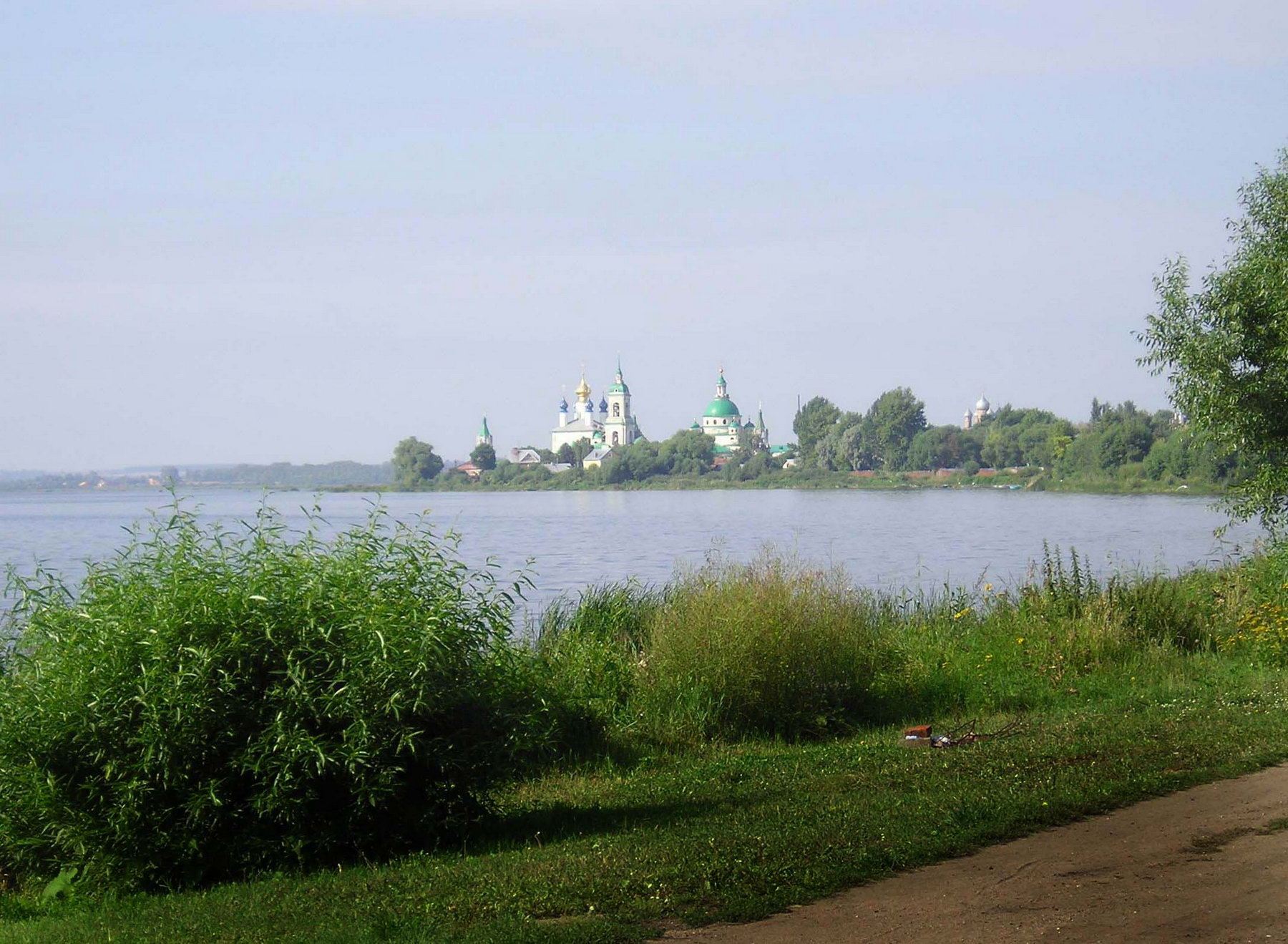 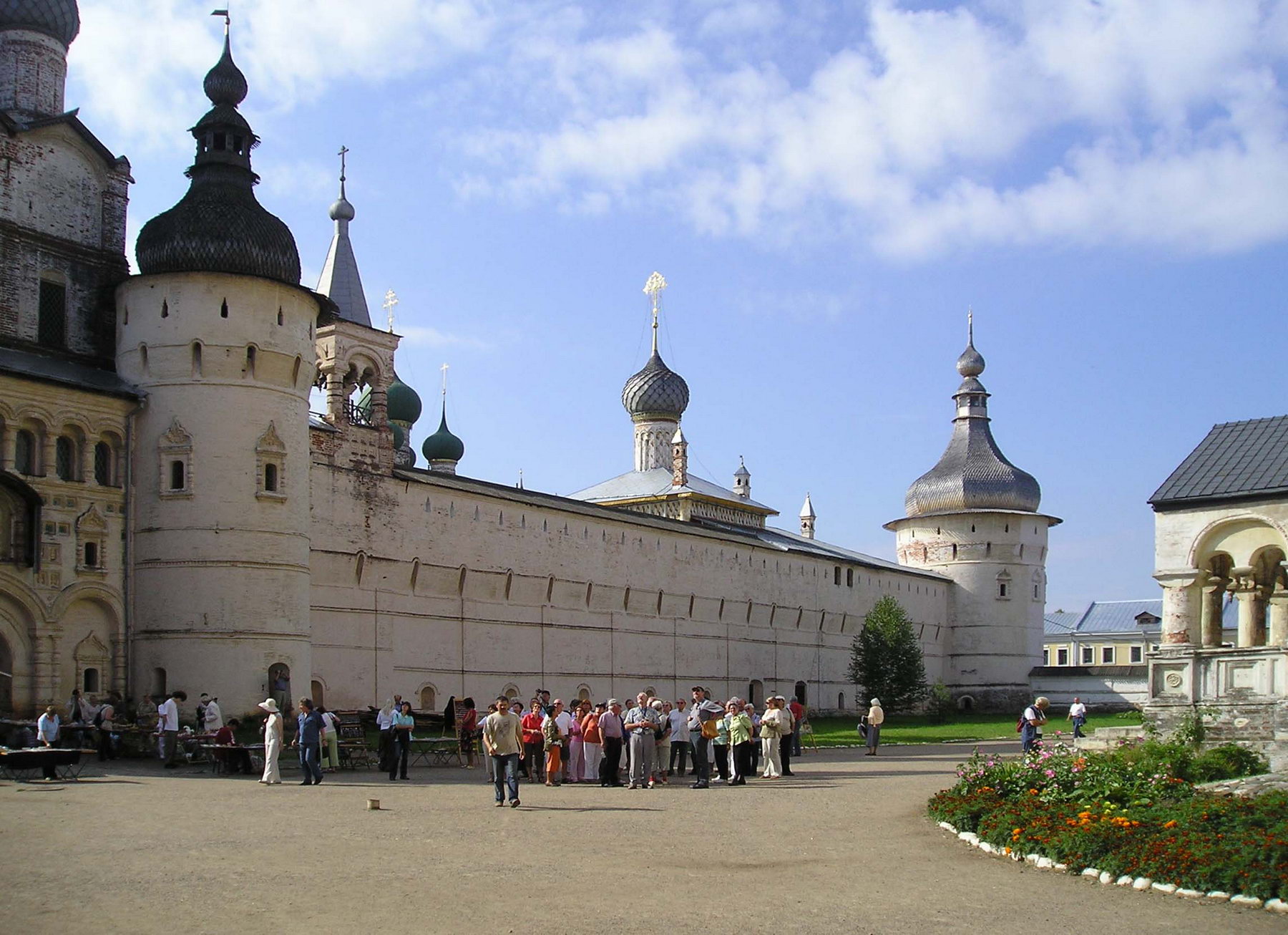 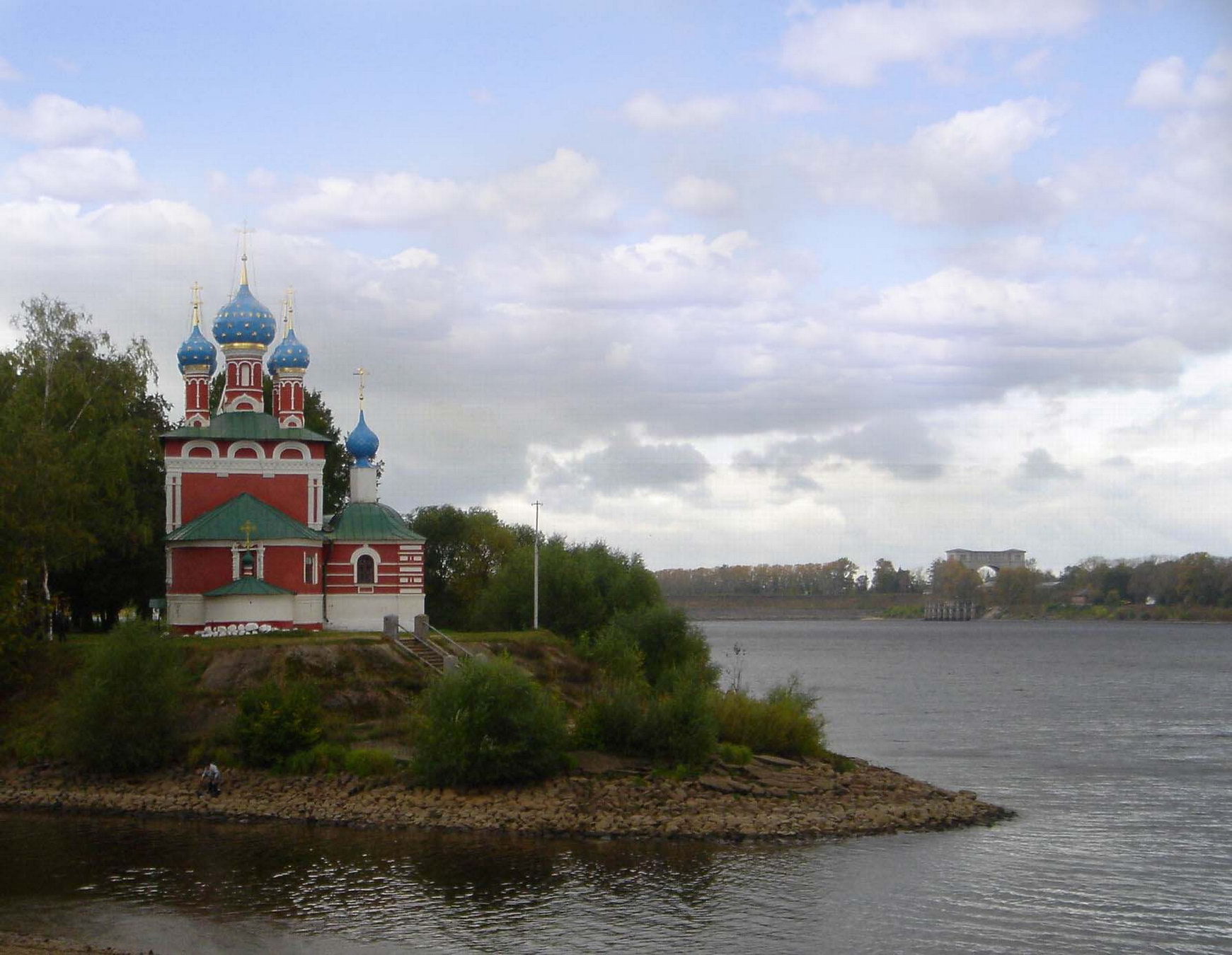 Углич
Ярославль
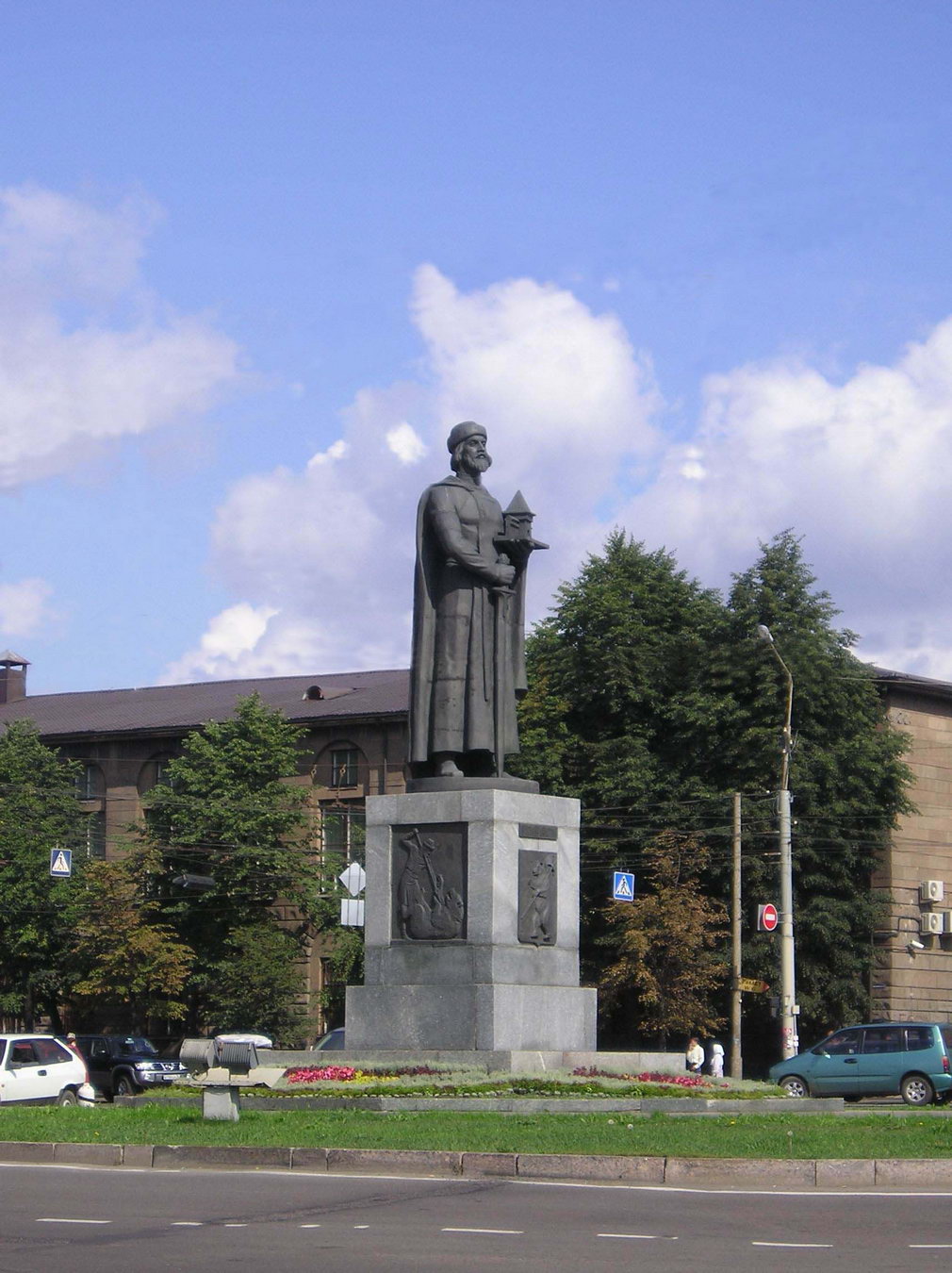 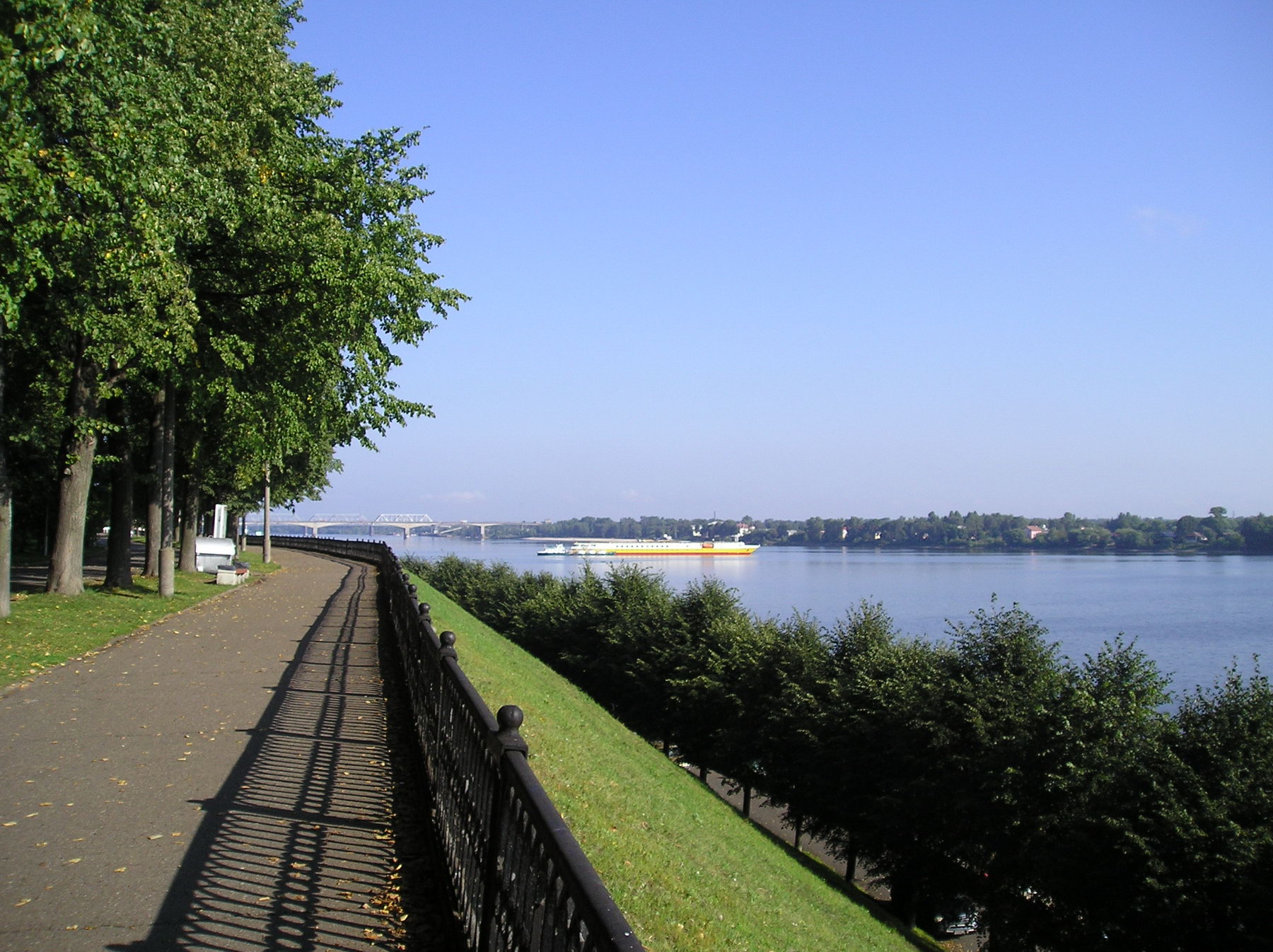 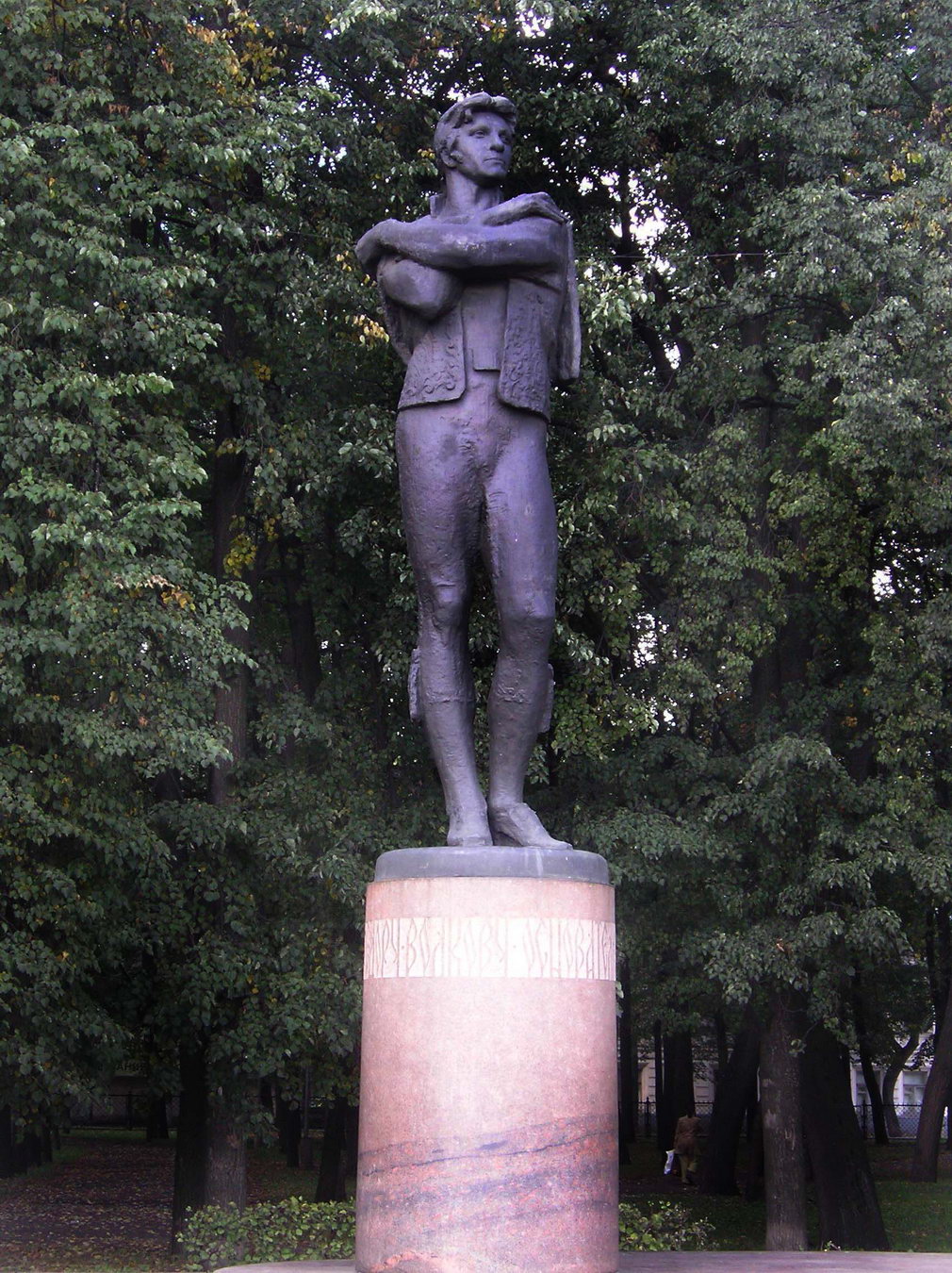 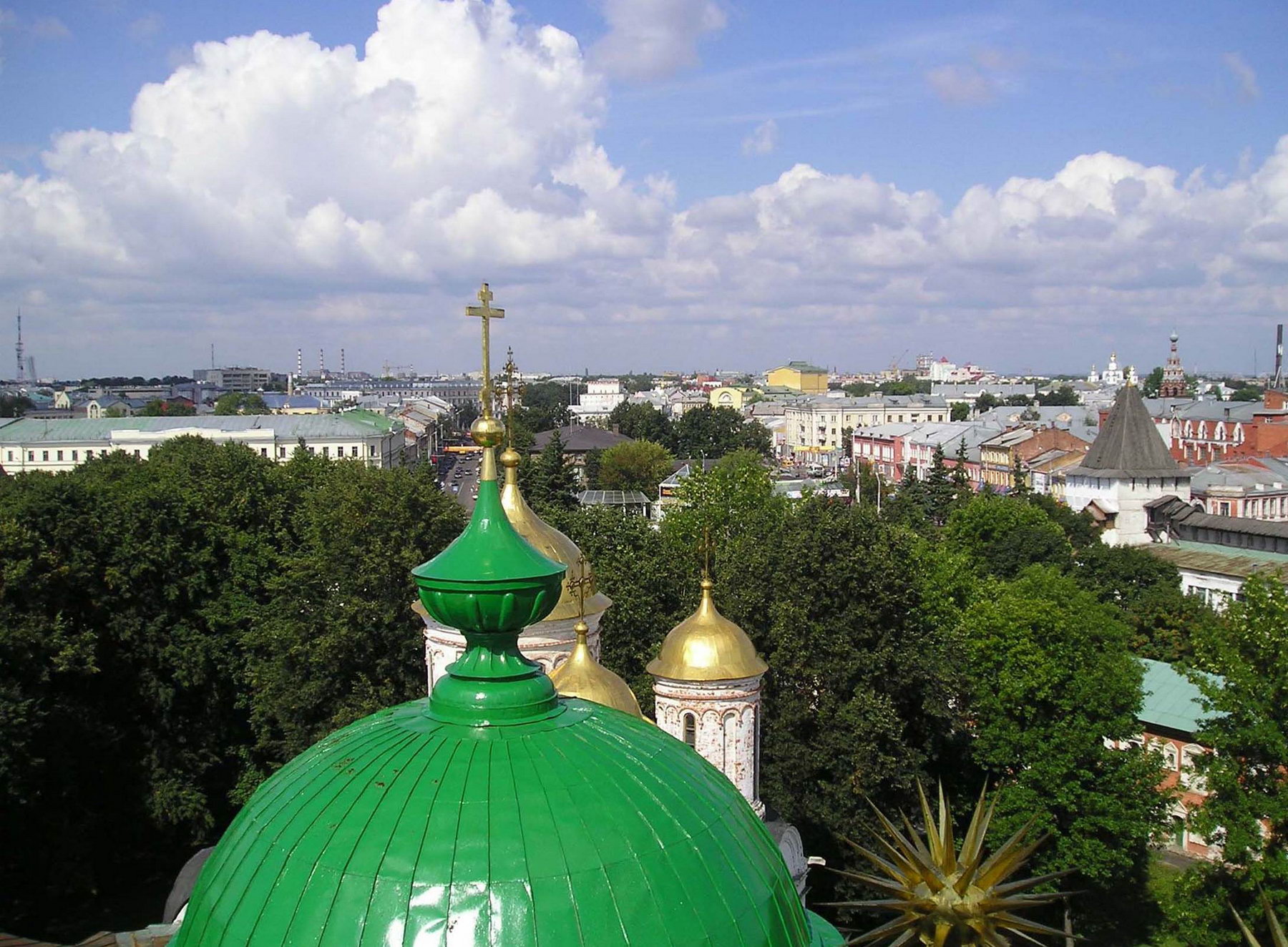 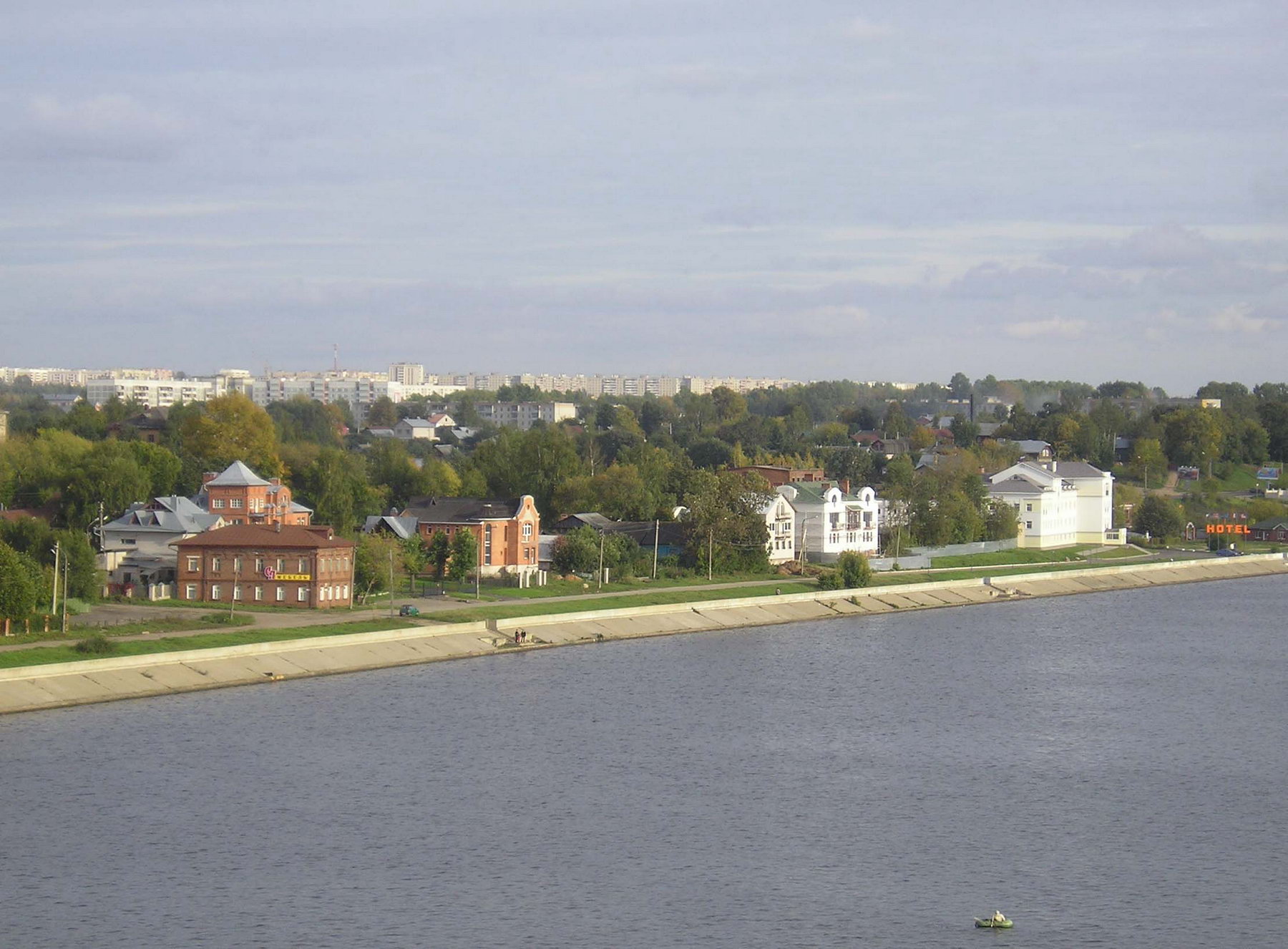 Кострома
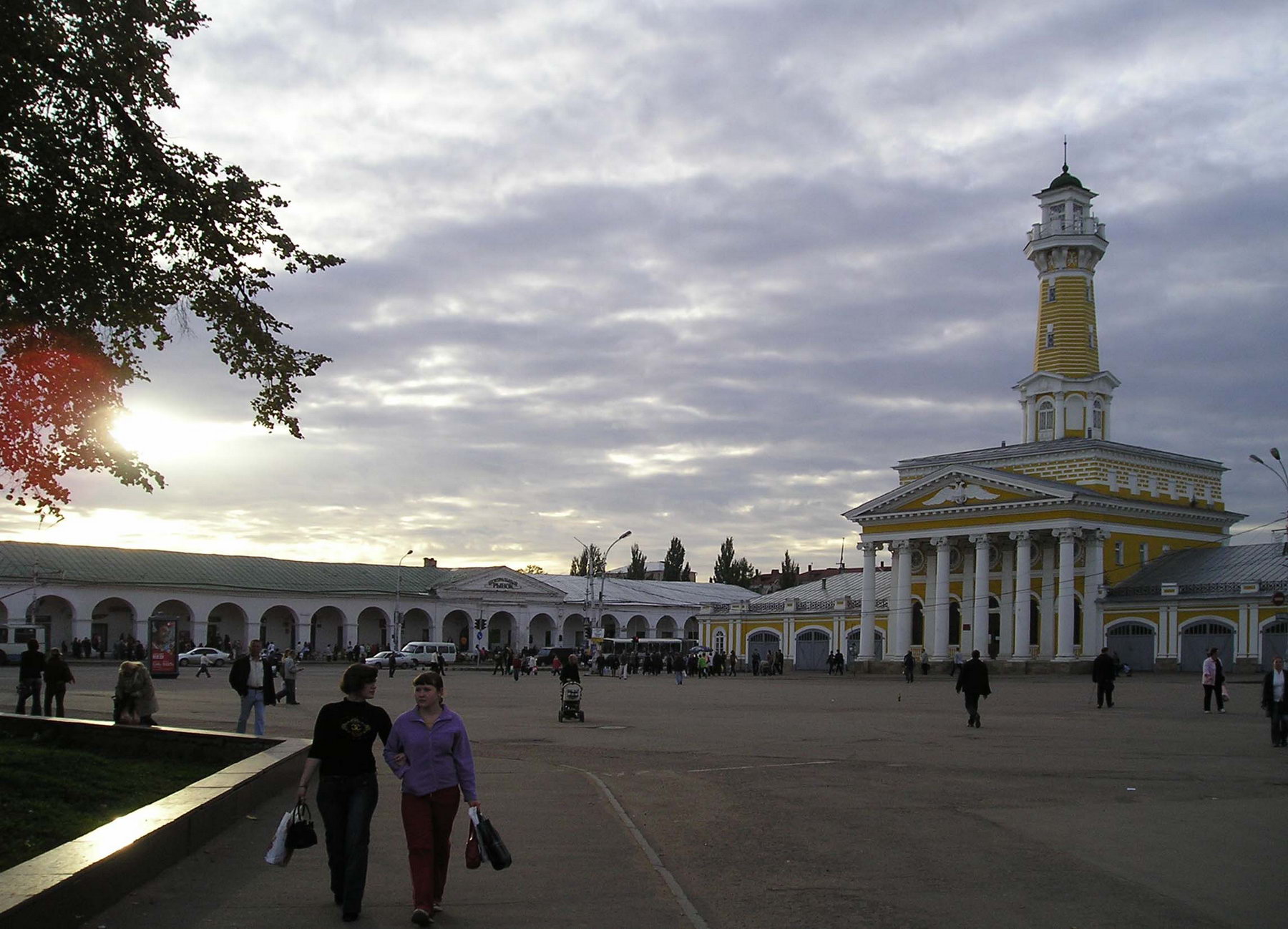 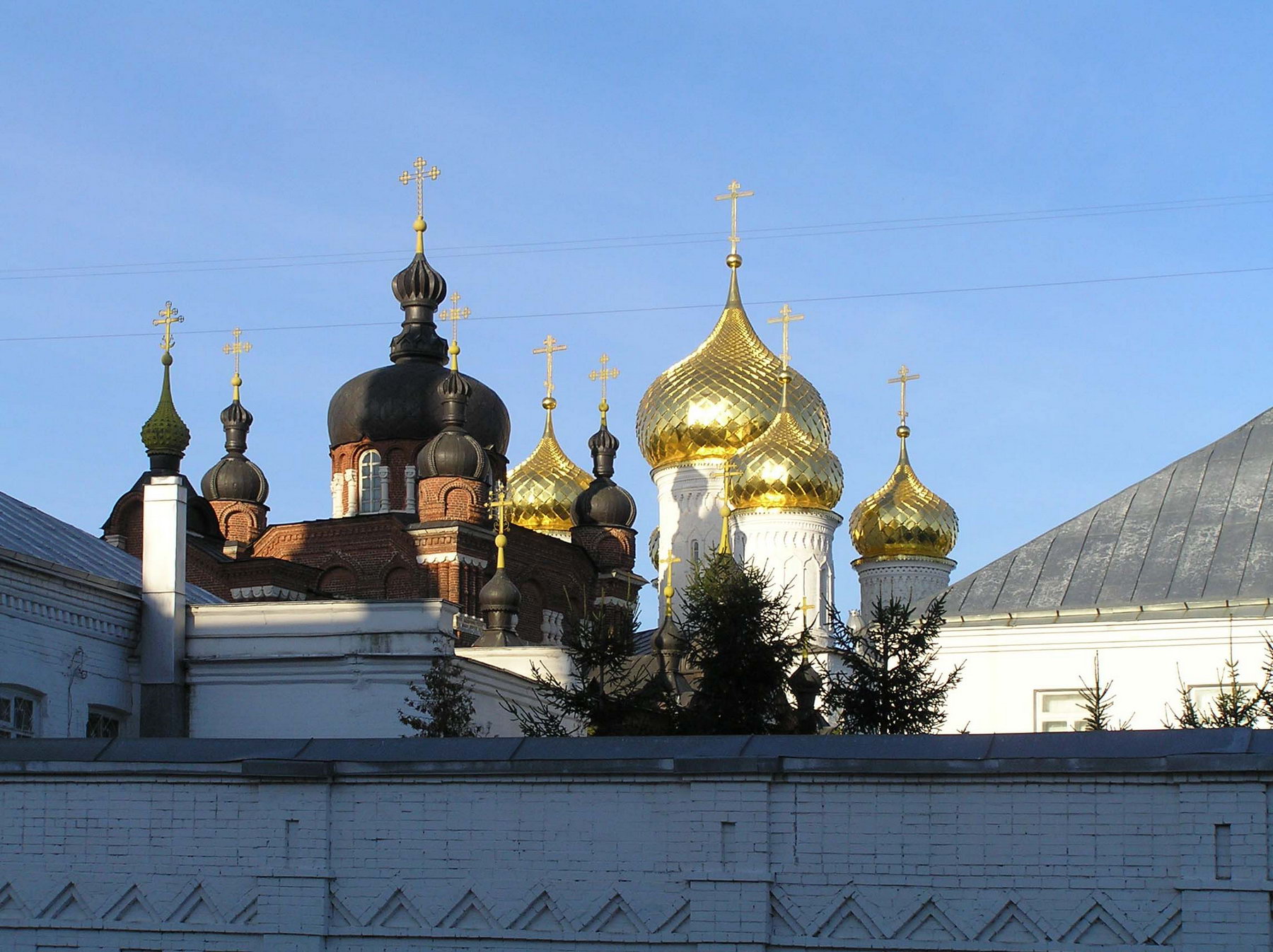 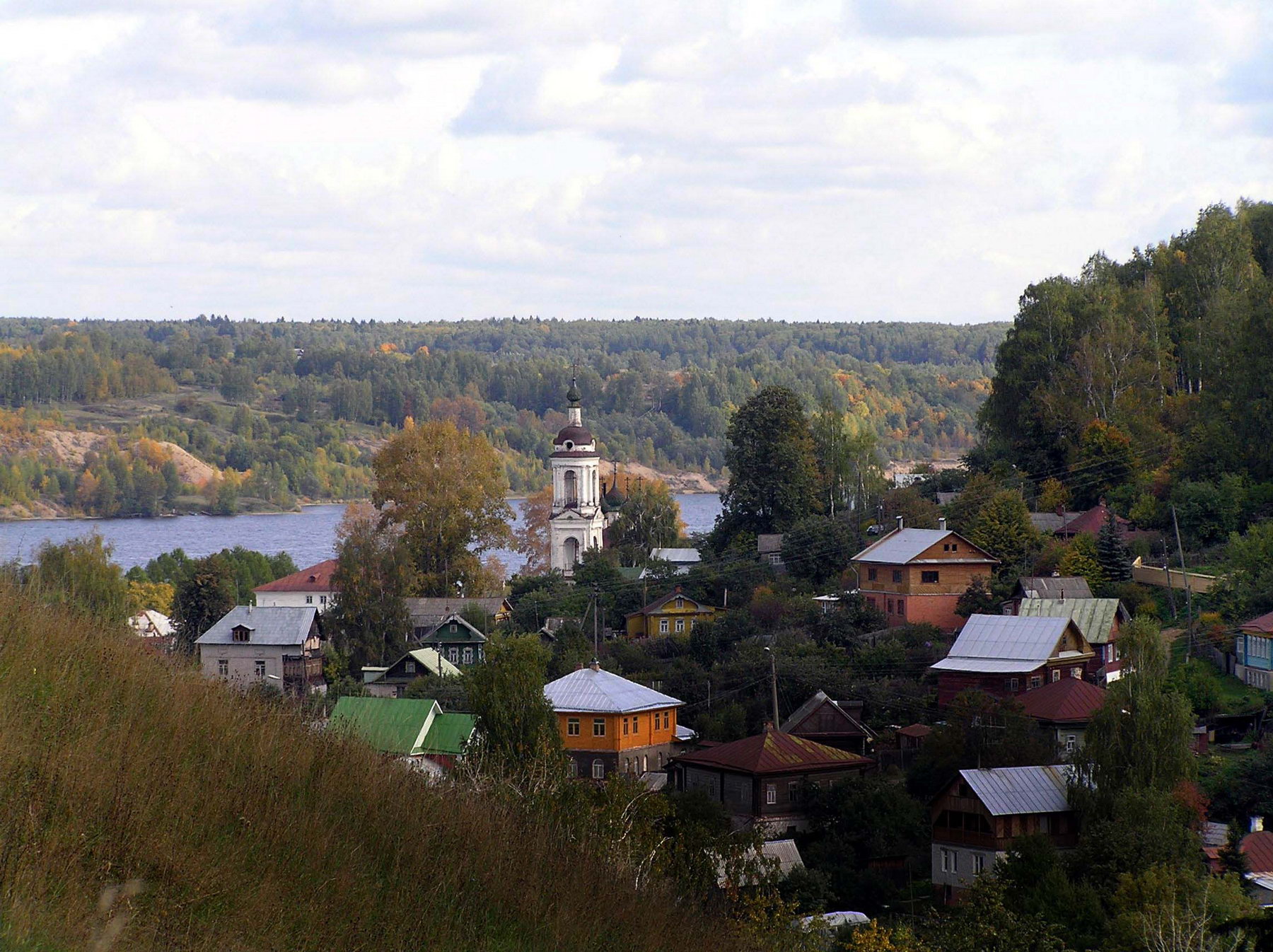 Плёс
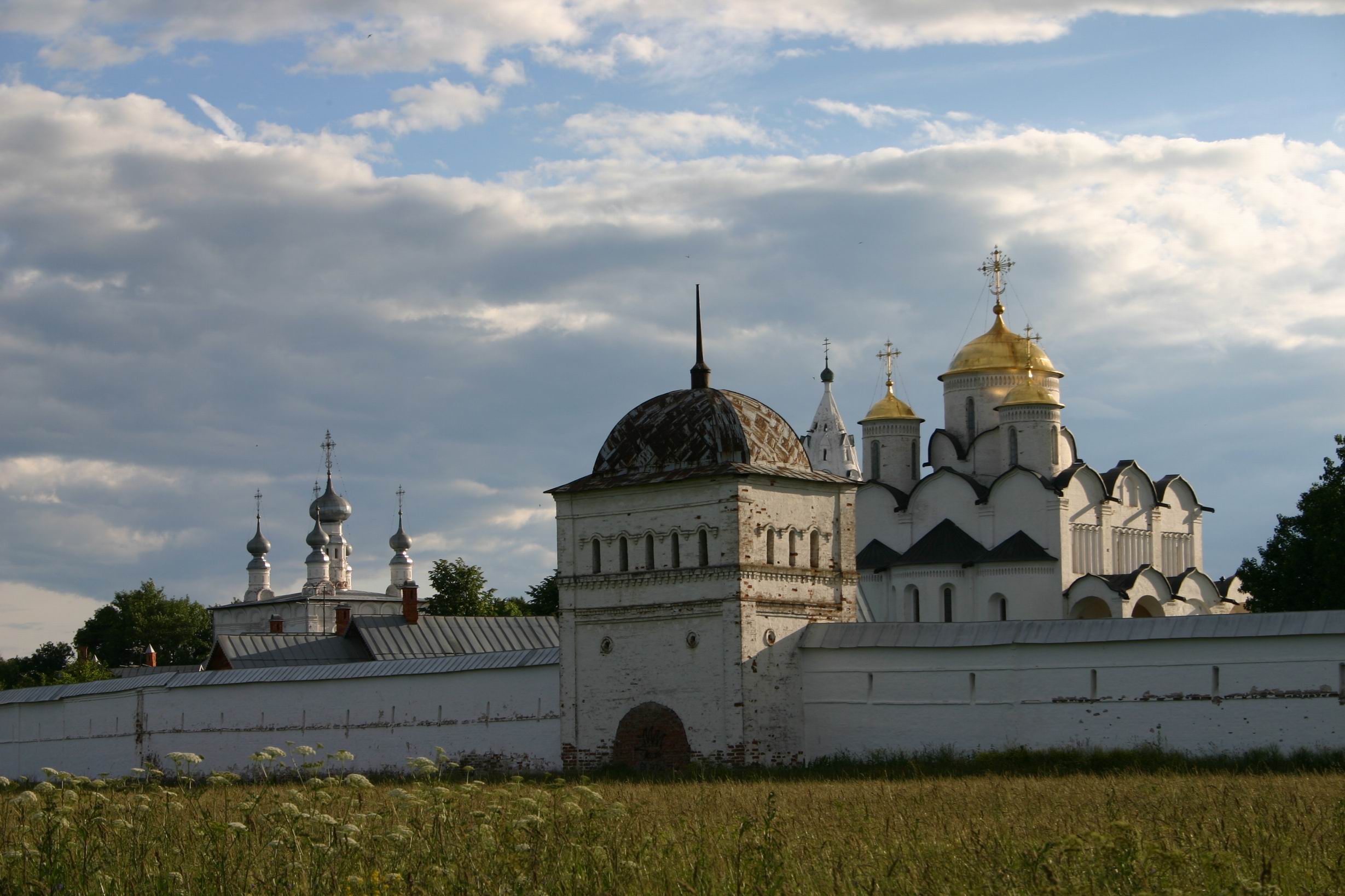 Суздаль
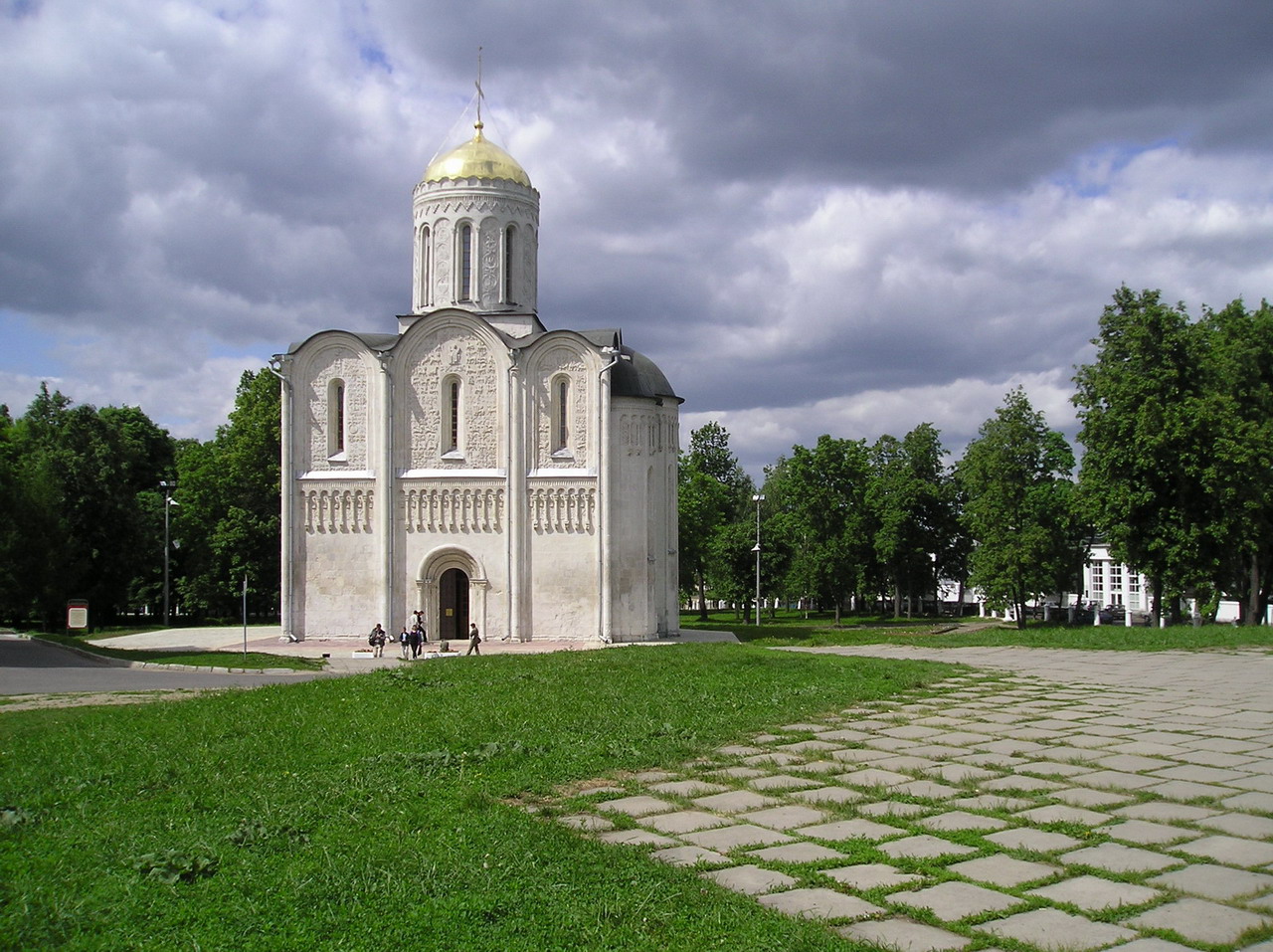 Вывод
На свете есть много сокровищ и чудес,
но самое удивительное из них - Россия